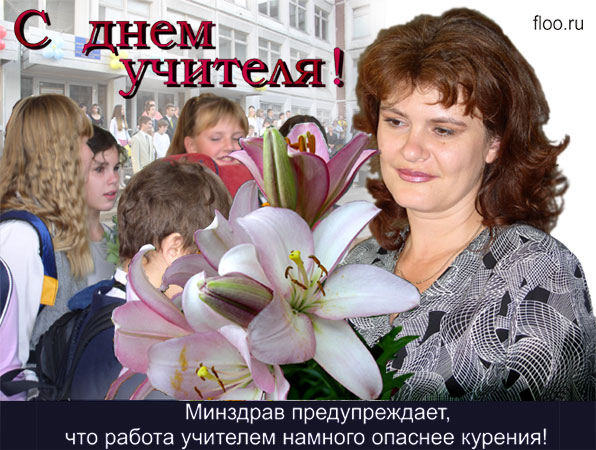 Тема выступления:
«Творчество   классного   руководителя  или как   добиться  успеха   и   избежать   неудач   в  
 воспитательной   деятельности   классного 
  руководителя» 
»
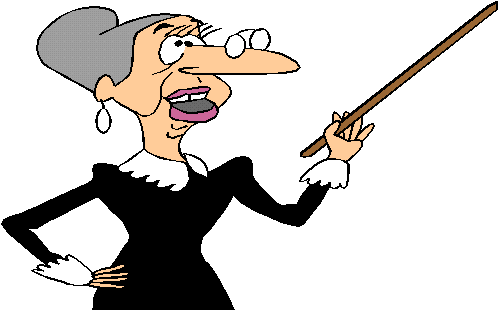 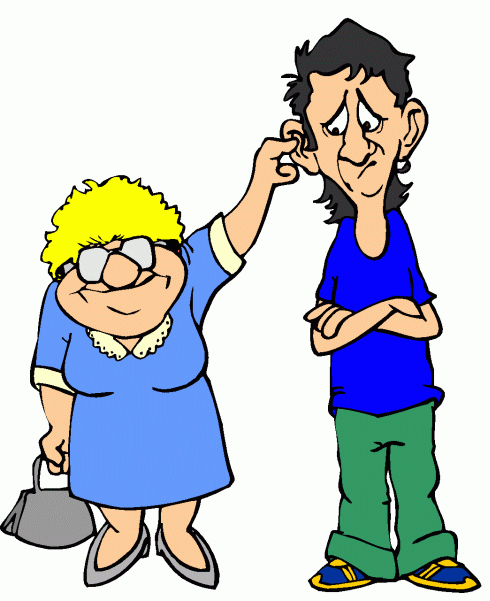 «Воспитание – высшее из благ, но только тогда, когда оно первого сорта, иначе оно ни на что не годно». 					Р. Киплинг
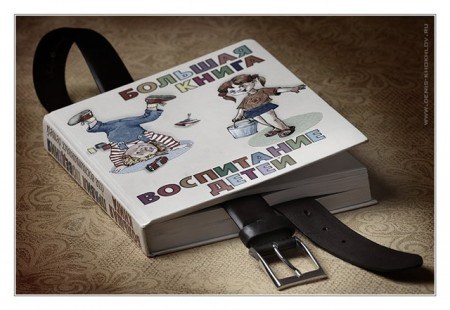 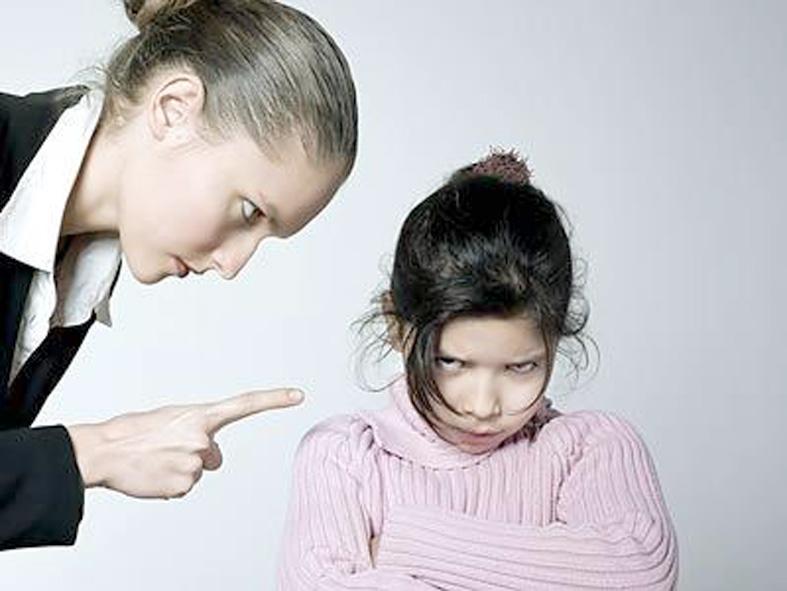 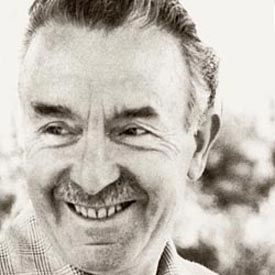 Селестен Френе,французский педагог
«Воспитание - это максимальное развитие личности в разумно организованном обществе».
Какие же воспитательные задачи ставит перед собой классный руководитель?
*Сплочение ученического коллектива.
*Организация коллективных творческих дел.
* Создание благоприятного психолого-нравственного климата, комфортного состояния для каждого ученика.
*  Создание условий самореализации, самораскрытия каждого ученика.
* Коррекция межличностных отношений, способствующих разрешению конфликтов между учениками.
* Стимулирование позитивного поведения учащихся.
* Оказание помощи учащимся в сложных, затруднительных ситуациях.
* . Координация взаимодействия учителей, учащихся и родителей.
к/ф «20 лет спустя»
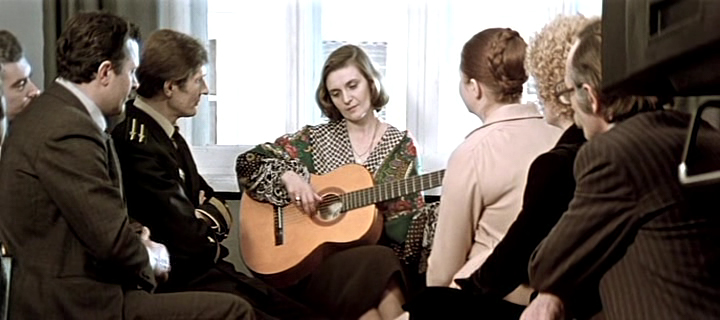 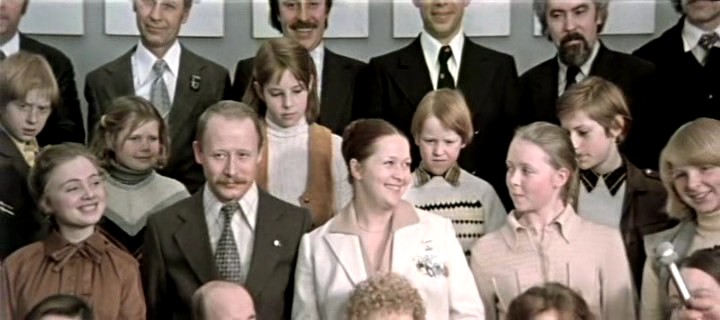 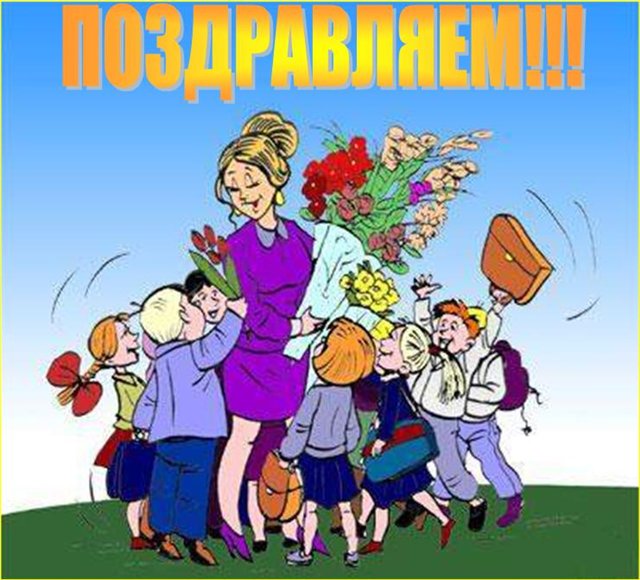 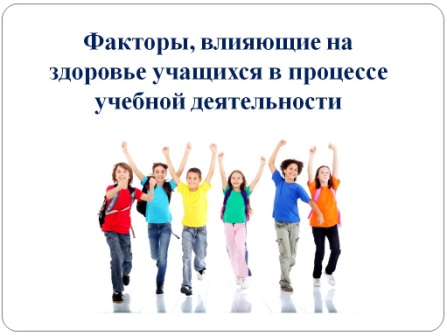 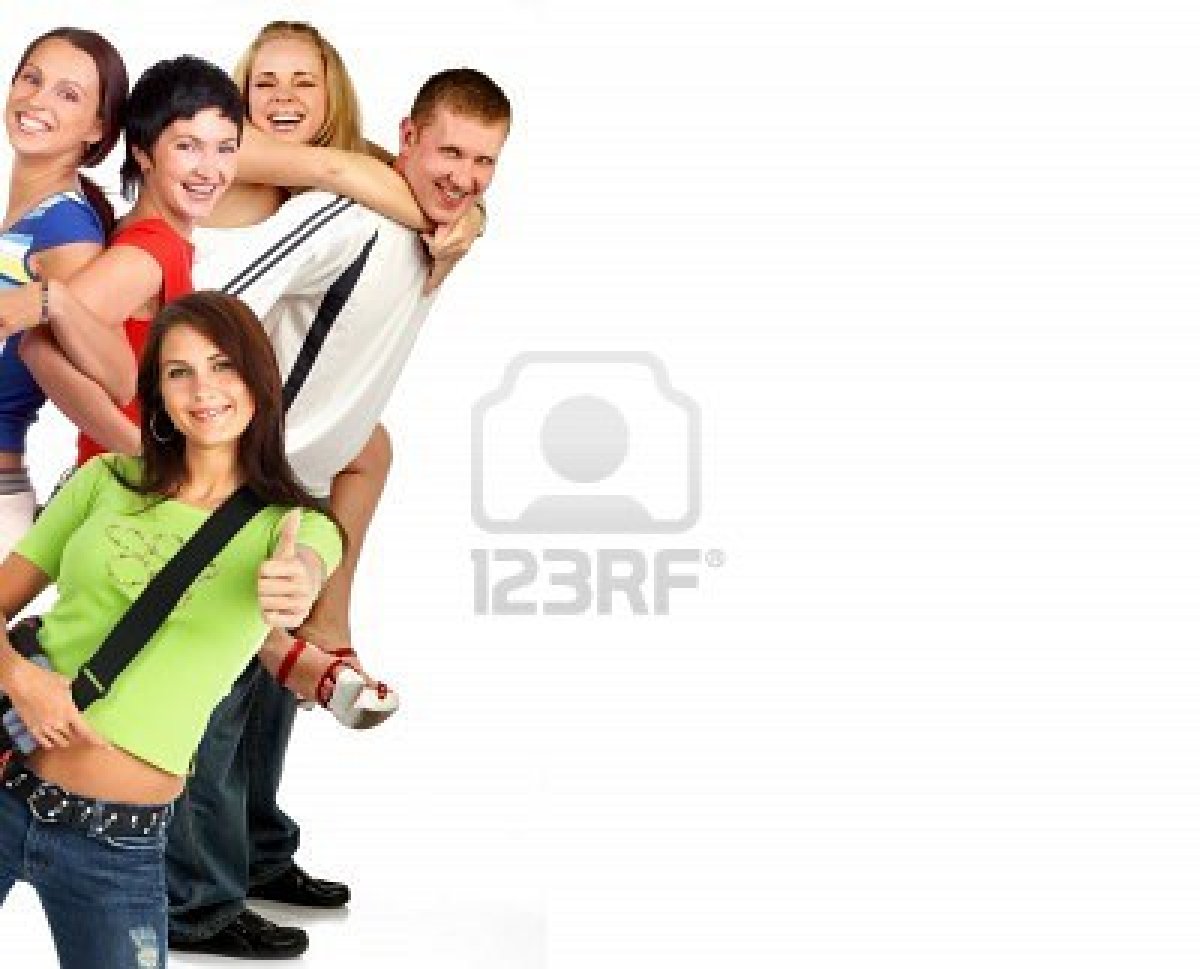 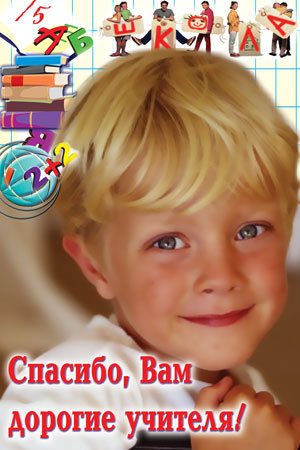 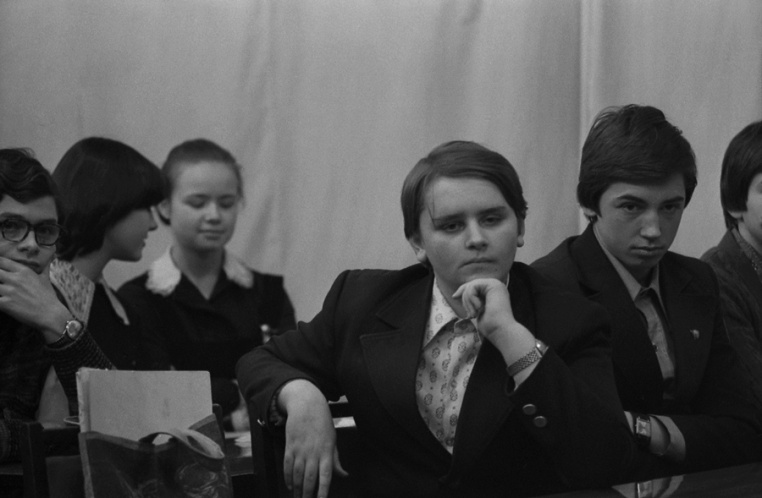 Правила успеха классного руководителя:
1.  Будь честным и искренним.
2.  Будь терпимым, принимай каждого ученика, его сильные и слабые стороны.
3.  Оценивай не личность, а поступок.
4.  Не будь равнодушным.
5.  Будь открытым для общения с детьми, умей шутить.
6.  Если не прав, умей признать свои ошибки.
7.  Будь настойчивым в достижении поставленных целей.
8.  Умей управлять своим настроением.
 9. Способность понять и поддержать ученика;
Анкета для учеников:
1. Каким, по твоему мнению, должен быть дружный класс?
 2. Как сделать так, чтобы класс стал дружным?
 3. Какие традиции уже есть в вашем классе?
 4. Назовите свои «можно» и «нельзя» в классе.
 5. Какие мероприятия в классе, по твоему мнению, должны стать традиционными.
Правила    педагогической    гигиены:
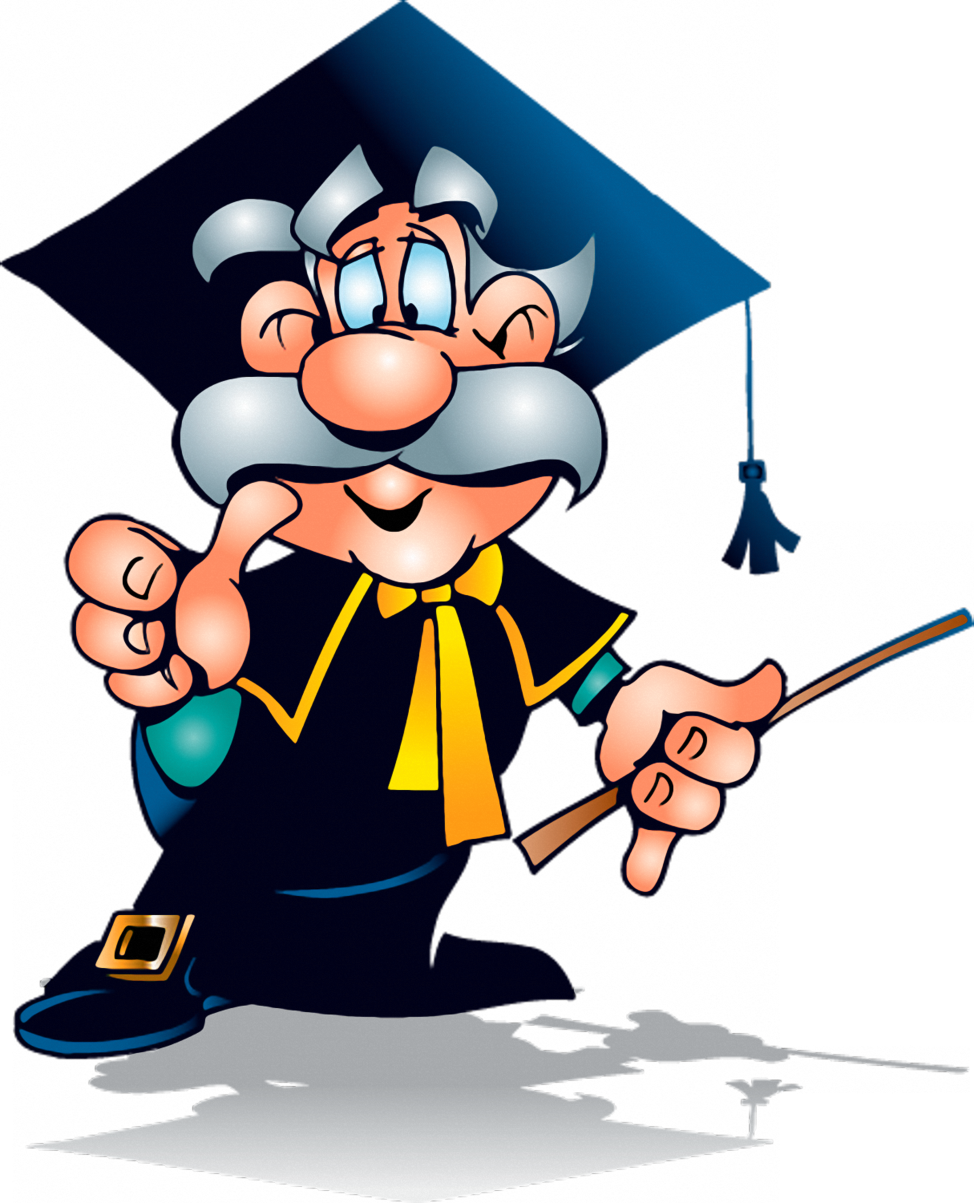 1. Пришел  в  школу   - сделай   умное    и    благородное    лицо.
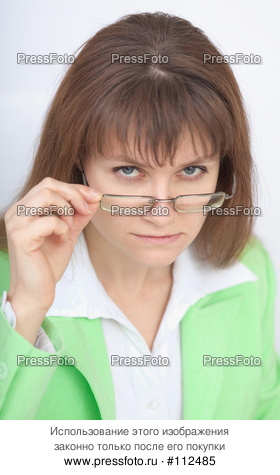 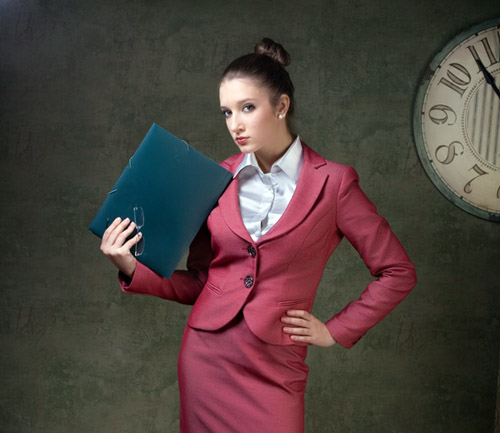 2.   Каждый раз, когда тебе захочется командовать детьми, вспомни свое детство или лучше съешь мороженное.
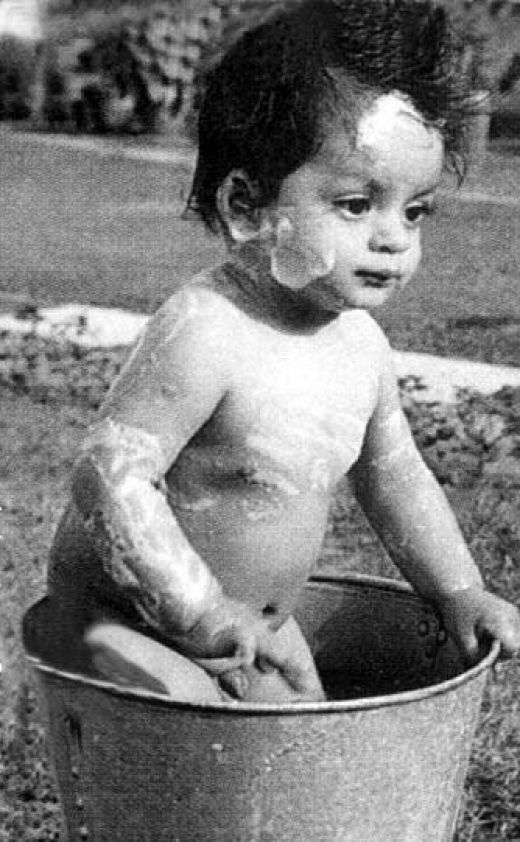 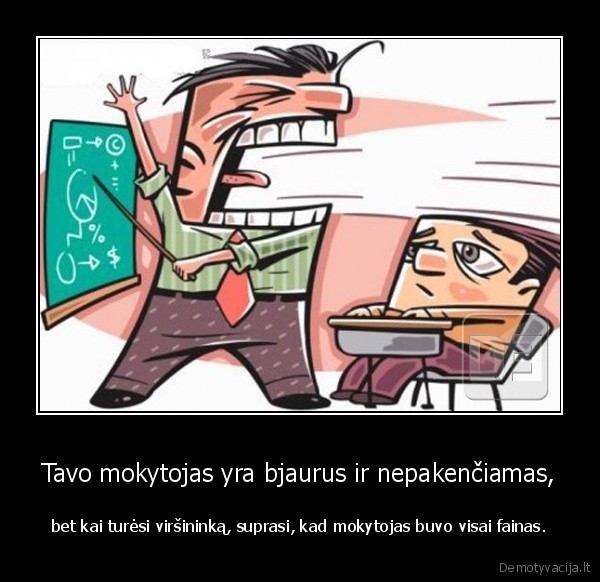